小学２年生 かん字
光村図書（下）
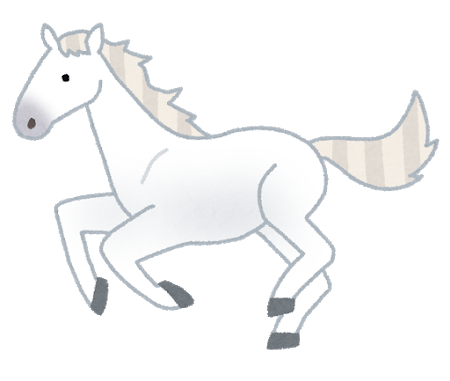 クリックするとこたえが出ます。
ばんごうは、きょうかしょにでてくるじゅんです。
〇お手紙
〇かたかなで書くことば
〇主語と述語に　気をつけよう
〇ロボット
〇かん字の読み方
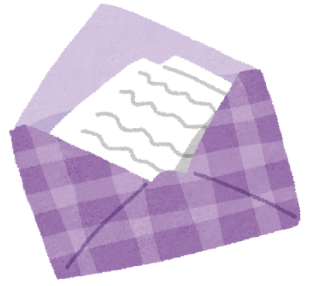 〇カンジーはかせの大はつめい
〇秋がいっぱい
〇すてきなところをつたえよう
〇そうだんにのってください
〇スーホの白い馬
〇紙コップ花火の作り方
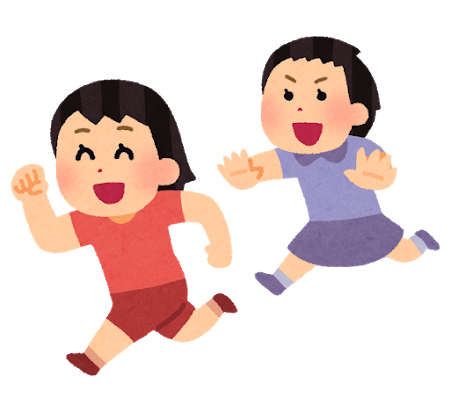 〇楽しかったよ、二年生
〇にたいみのことば、はんたいのいみのことば
〇みきのたからもの
〇冬がいっぱい
お手紙
1
自分
じ　 ぶん
お手紙
2
時
とき
お手紙
3
時間
じ
かん
お手紙
4
帰る
かえ
お手紙
5
何
なに
お手紙
6
知り
し
合い
あ
お手紙
7
親
しん
愛
あい
お手紙
8
親友
しん　ゆう
主語と述語に　気をつけよう
9
里いも
さと
主語と述語に　気をつけよう
10
今週
こん しゅう
主語と述語に　気をつけよう
11
当番
とう  ばん
主語と述語に　気をつけよう
12
画用紙
が
よう
し
主語と述語に　気をつけよう
13
三角
さん　かく
主語と述語に　気をつけよう
14
交通
こう　つう
主語と述語に　気をつけよう
15
かざ  ぐるま
風車
主語と述語に　気をつけよう
16
明るい
あか
主語と述語に　気をつけよう
17
星
ほし
かん字の　読み方
18
東京
とう きょう
かん字の　読み方
19
金魚
きん　ぎょ
かん字の　読み方
20
空き
あ
ばこ
かん字の　読み方
21
古い
ふる
かん字の　読み方
22
お寺
てら
かん字の　読み方
23
西日
にし　 び
かん字の　読み方
24
夜明け
よ
あ
かん字の　読み方
25
下山
げ
ざん
かん字の　読み方
26
止まる
と
かん字の　読み方
27
さか道
みち
かん字の　読み方
28
野原
の　 はら
かん字の　読み方
29
ふみ台
だい
かん字の　読み方
30
船
ふね
かん字の　読み方
31
お米
こめ
秋が　いっぱい
32
秋
あき
そうだんに　のってください
33
作る
つく
そうだんに　のってください
34
理由
り
ゆう
紙コップ花火の　作り方
35
少し
すこ
紙コップ花火の　作り方
36
谷
たに
紙コップ花火の　作り方
37
細い
ほそ
紙コップ花火の　作り方
38
長方形
ちょう ほう けい
紙コップ花火の　作り方
39
内がわ
うち
にたいみのことば、　はんたいのいみのことば
40
黒板
こく　ばん
にたいみのことば、　はんたいのいみのことば
41
新聞
しん　ぶん
にたいみのことば、　はんたいのいみのことば
42
少ない
すく
みきの　たからもの
43
作
さく
みきの　たからもの
44
遠い
とお
みきの　たからもの
45
首
くび
みきの　たからもの
46
一生
いっしょう
けんめい
みきの　たからもの
47
鳴く
な
みきの　たからもの
48
こころ
心
冬が　いっぱい
49
冬
ふゆ
かたかなで　書くことば
50
雨戸
あま　 ど
かたかなで　書くことば
51
鳴る
な
かたかなで　書くことば
52
外国
がい　こく
かたかなで　書くことば
53
通行
つう　こう
かたかなで　書くことば
54
麦茶
むぎ　ちゃ
かたかなで　書くことば
55
国
くに
かたかなで　書くことば
56
土地
と
ち
かたかなで　書くことば
57
市場
いち
ば
かたかなで　書くことば
58
はつめい
家
か
ロボット
59
答える
こた
ロボット
60
歩く
ある
ロボット
61
工場
こう じょう
カンジーはかせの　大はつめい
62
天才
てん　さい
カンジーはかせの　大はつめい
63
合体
がっ　たい
カンジーはかせの　大はつめい
64
門
もん
カンジーはかせの　大はつめい
65
弓矢
ゆみ　 や
すてきなところを　つたえよう
66
計算
けい　さん
すてきなところを　つたえよう
67
ほけん
室
しつ
スーホの　白い馬
68
馬
うま
スーホの　白い馬
69
草原
そう　げん
スーホの　白い馬
70
少年
しょう ねん
スーホの　白い馬
71
北
きた
スーホの　白い馬
72
牛
うし
スーホの　白い馬
73
二十頭
に
じっ
とう
スーホの　白い馬
74
食われる
く
スーホの　白い馬
75
兄弟
きょう だい
スーホの　白い馬
76
けい馬
ば
スーホの　白い馬
77
走る
はし
スーホの　白い馬
78
売る
う
スーホの　白い馬
79
家来
け
らい
スーホの　白い馬
80
弱る
よわ
スーホの　白い馬
81
がっき
の音
ね
楽しかったよ、　二年生
82
強い
つよ